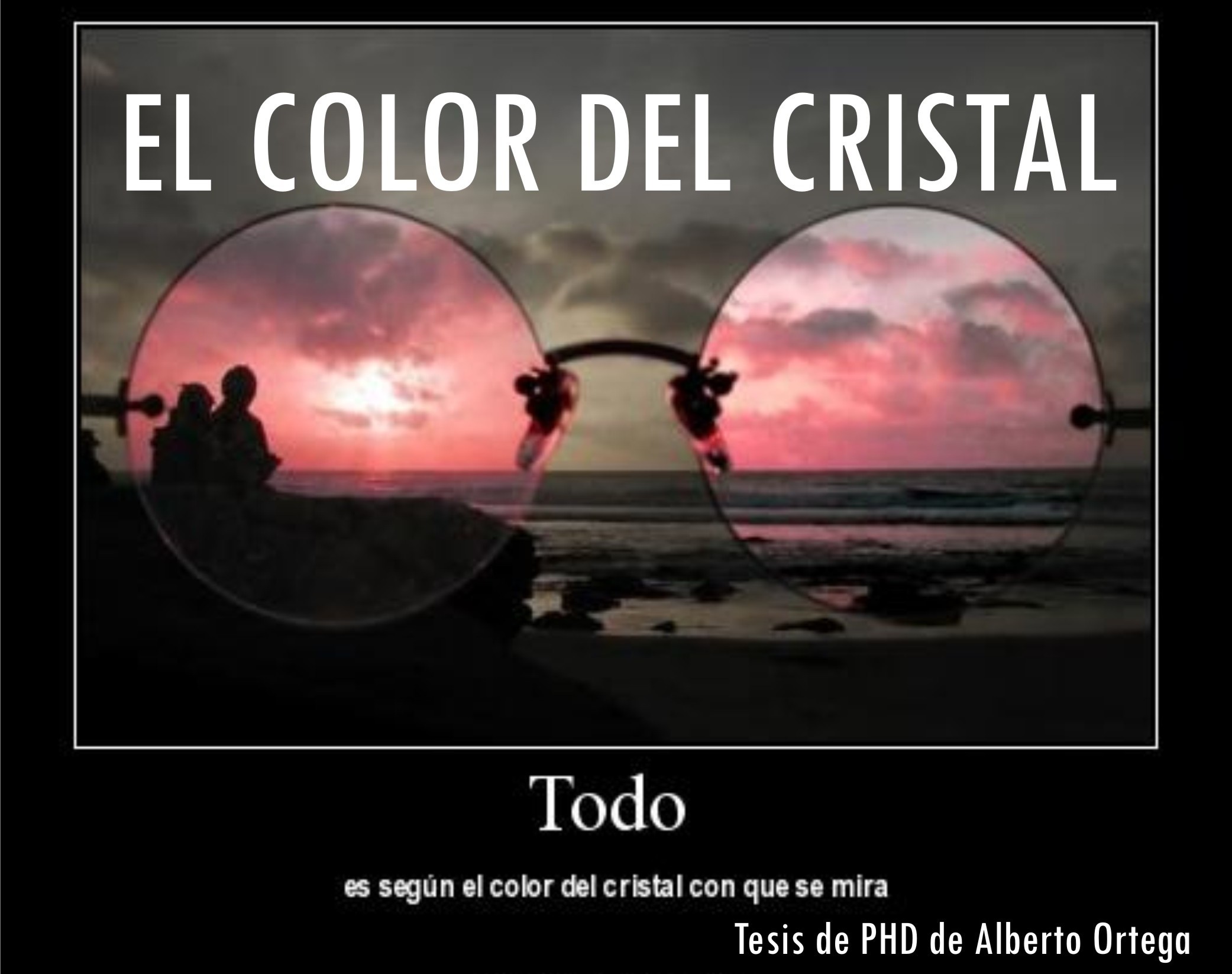 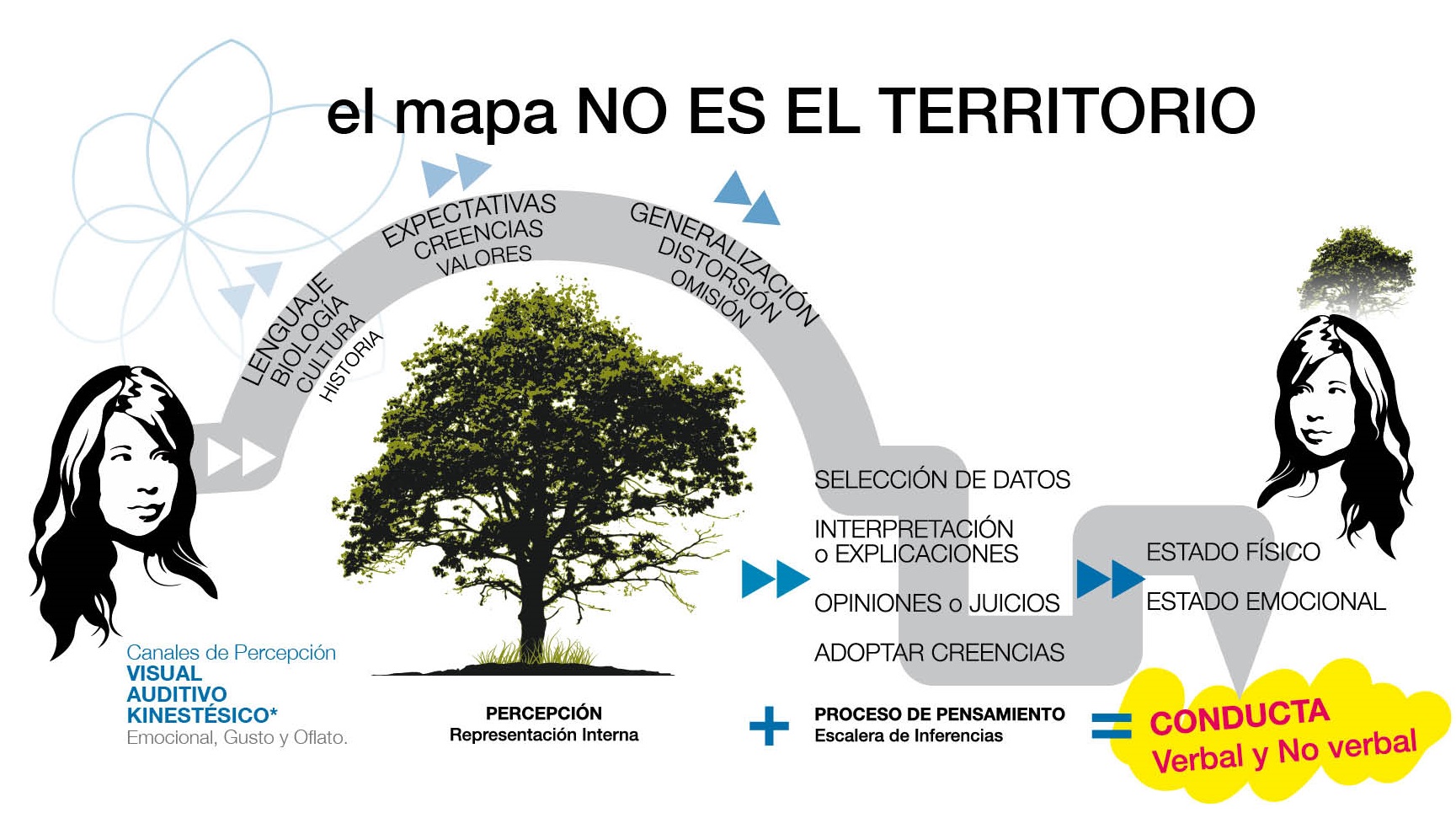 COLOCAR LAS GAFAS
¿PREPARADOS?
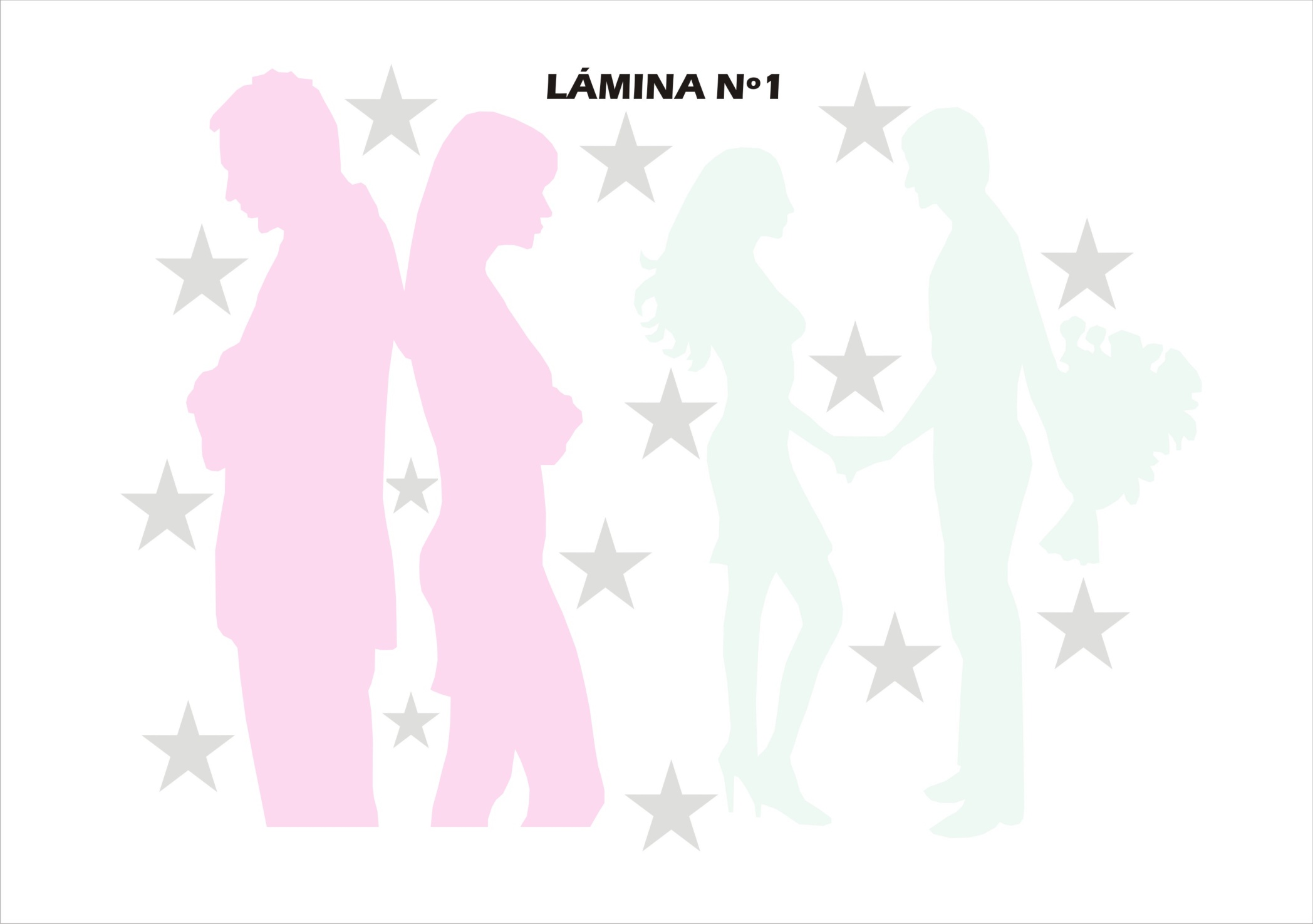 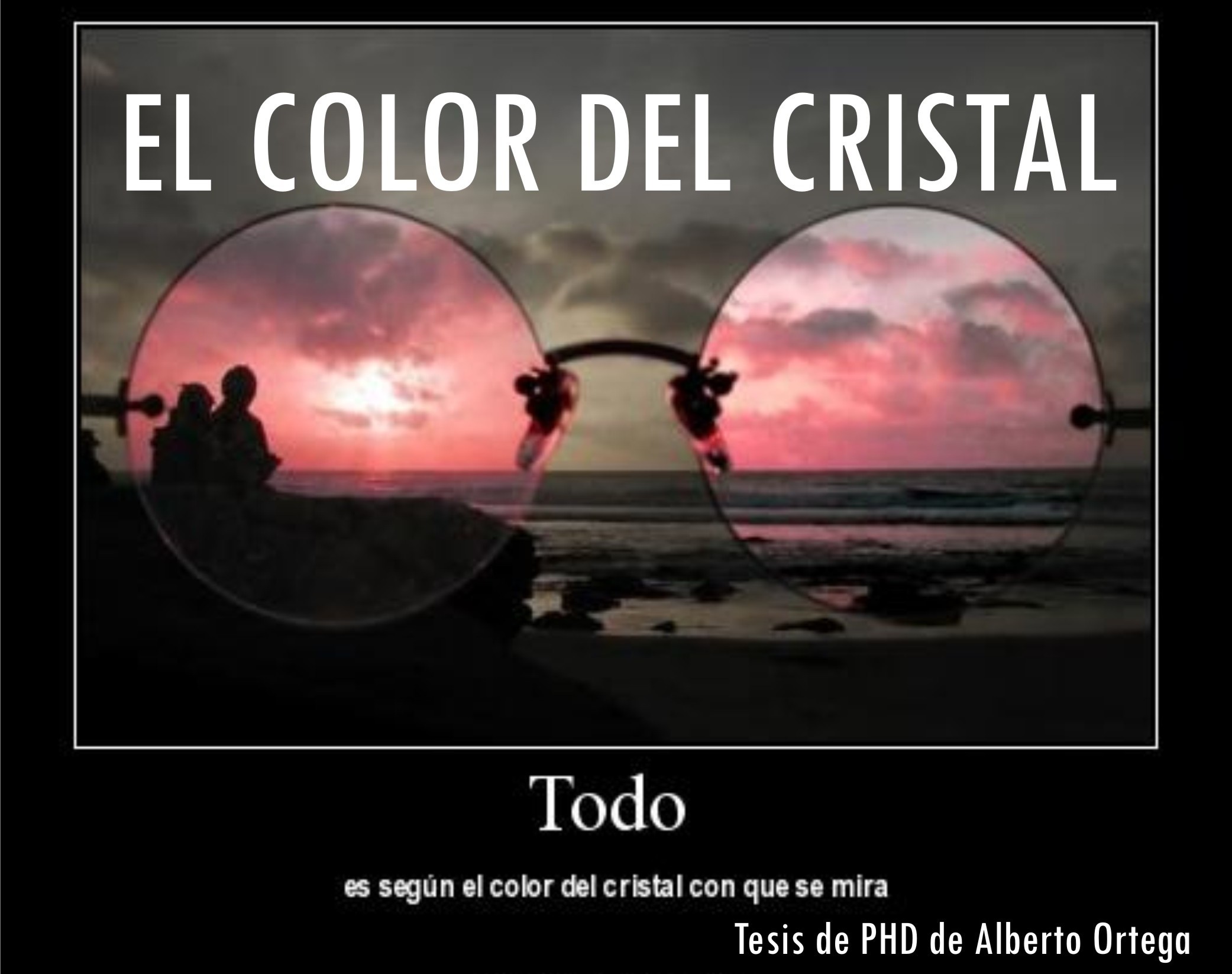 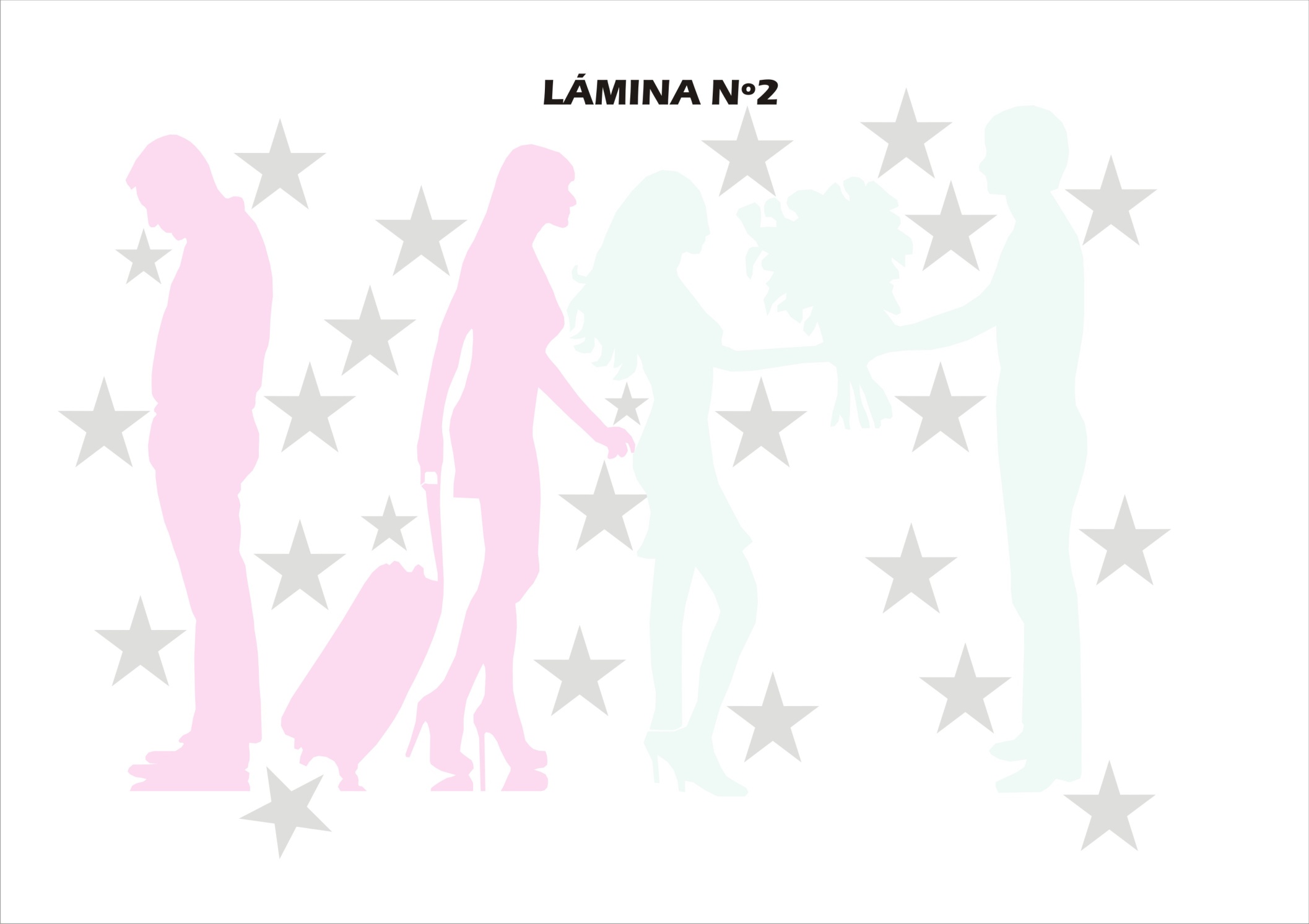 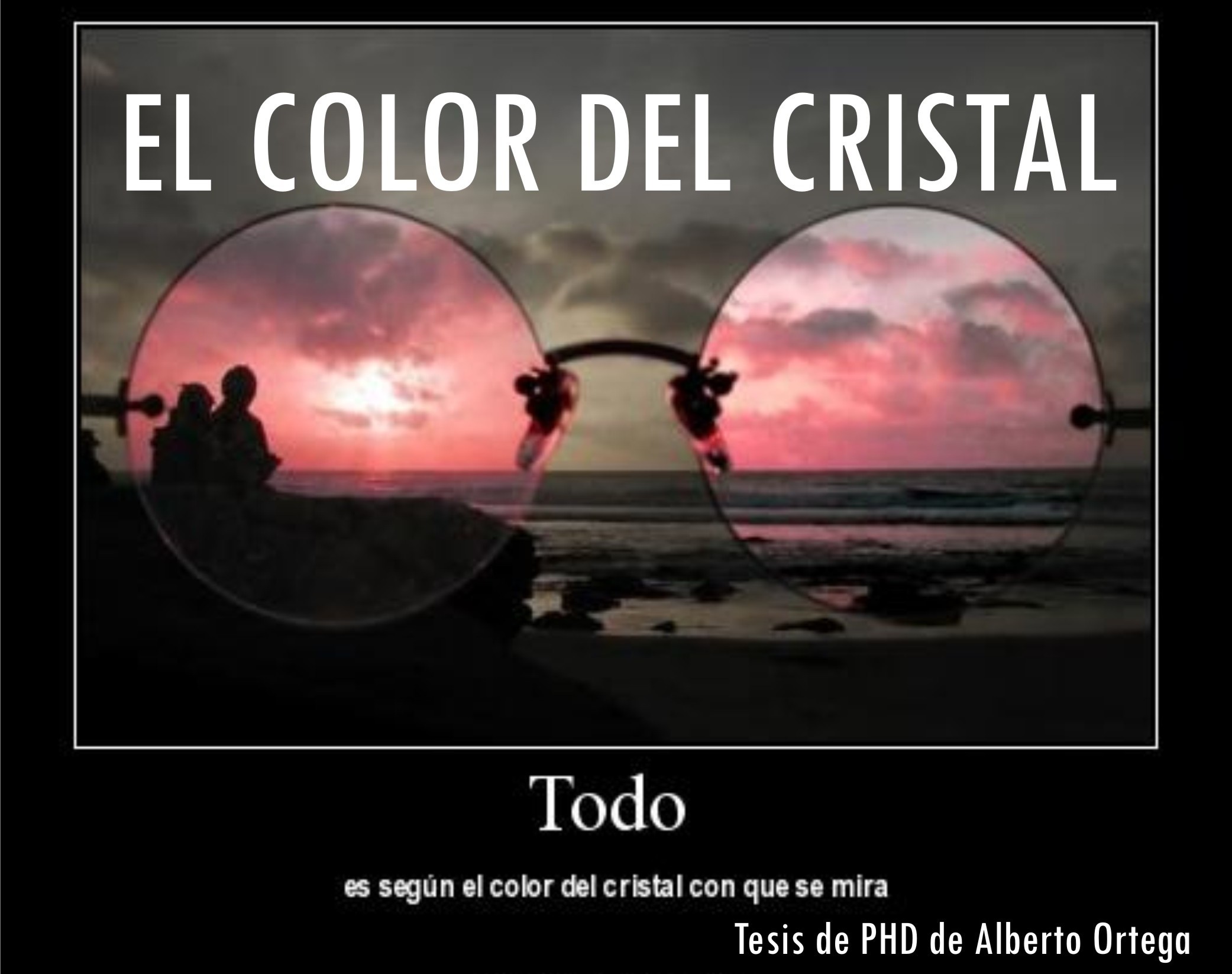 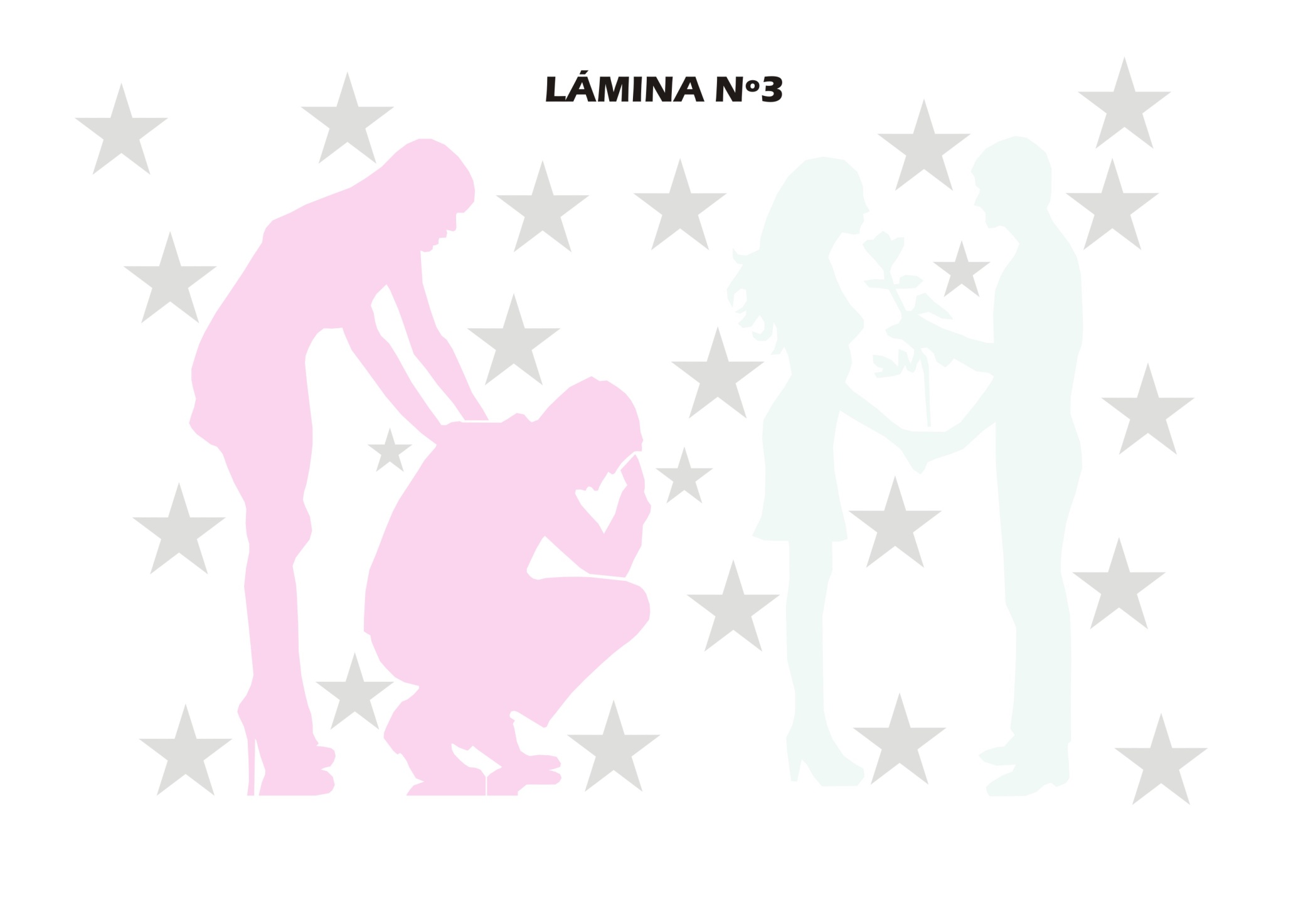 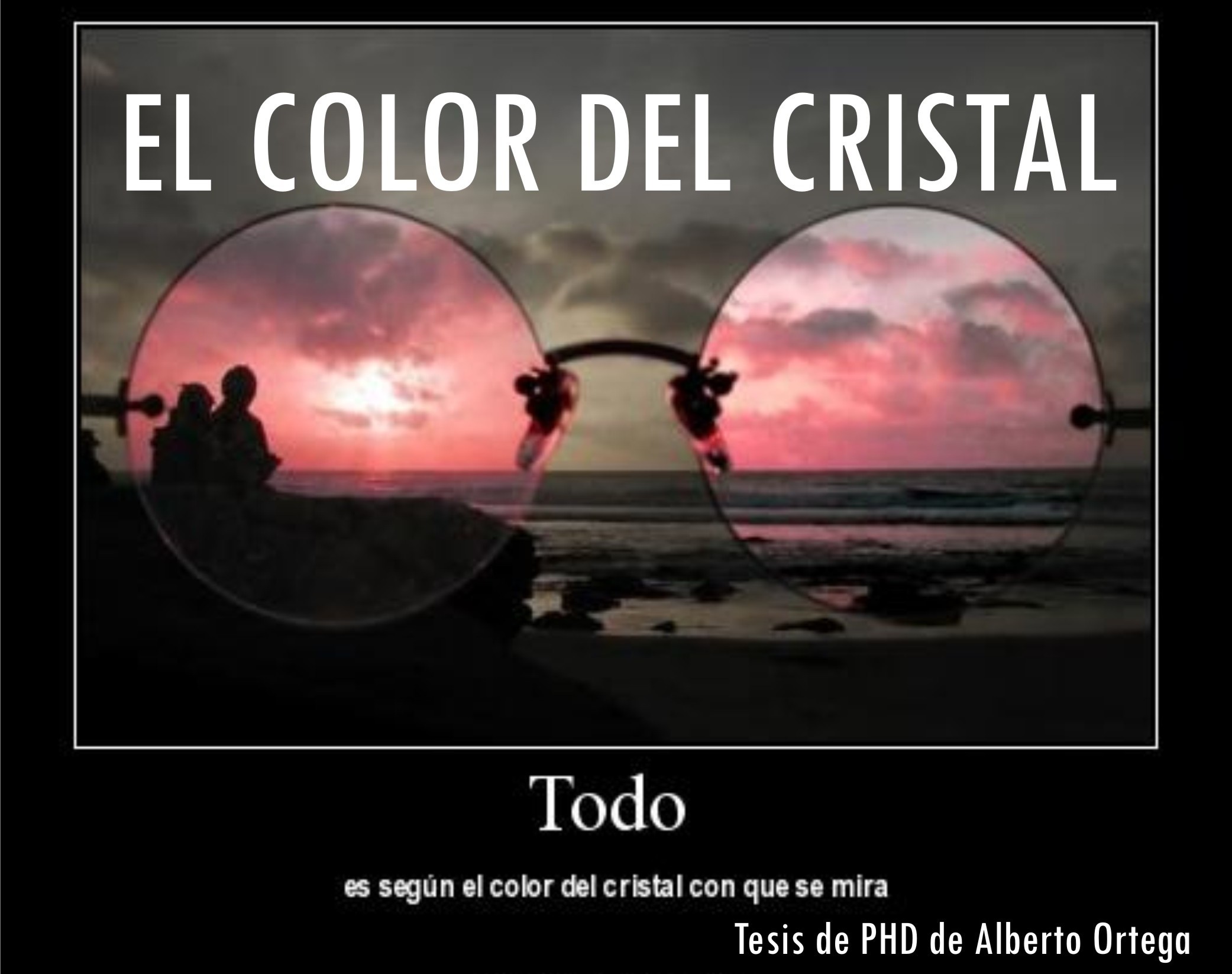 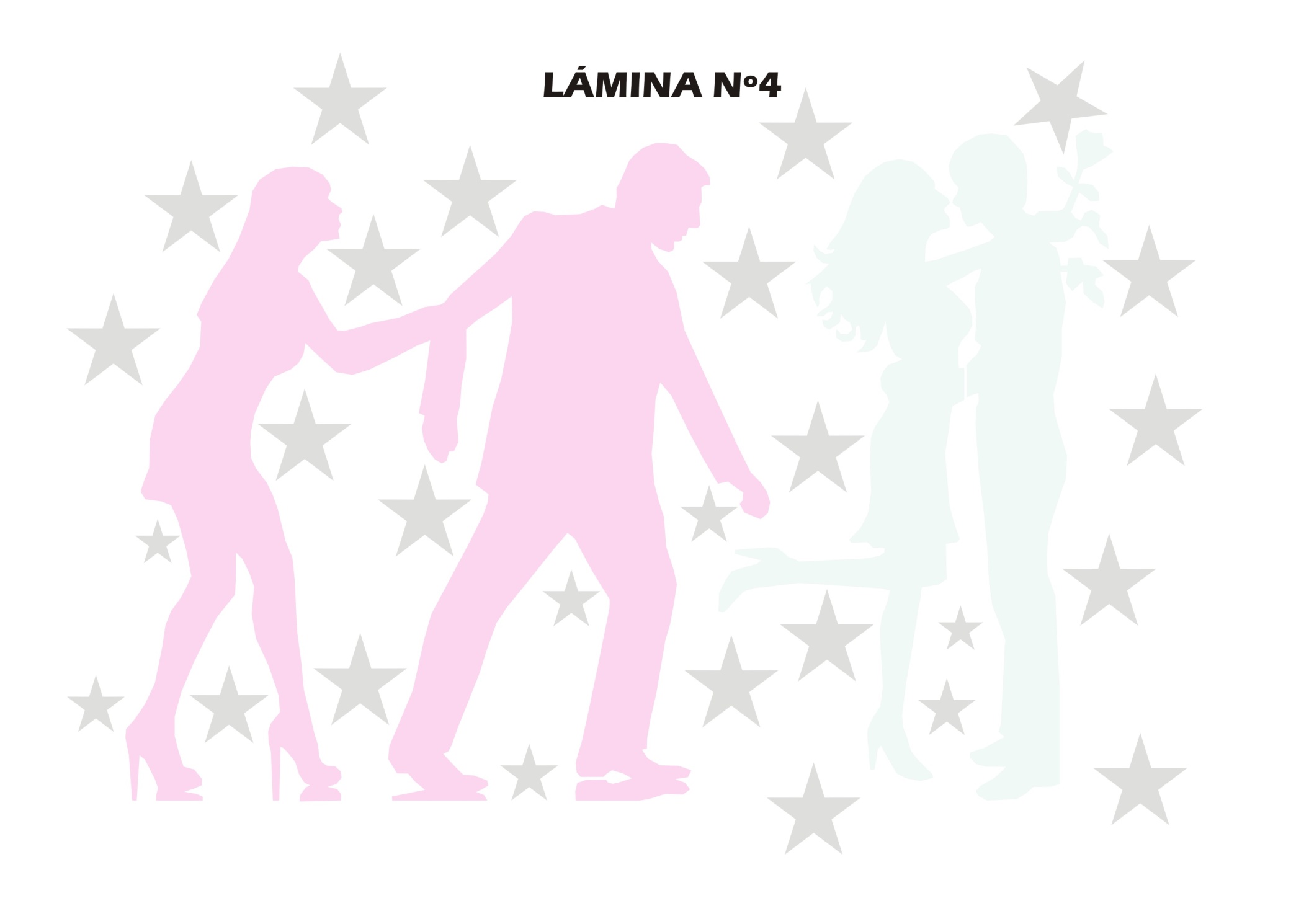 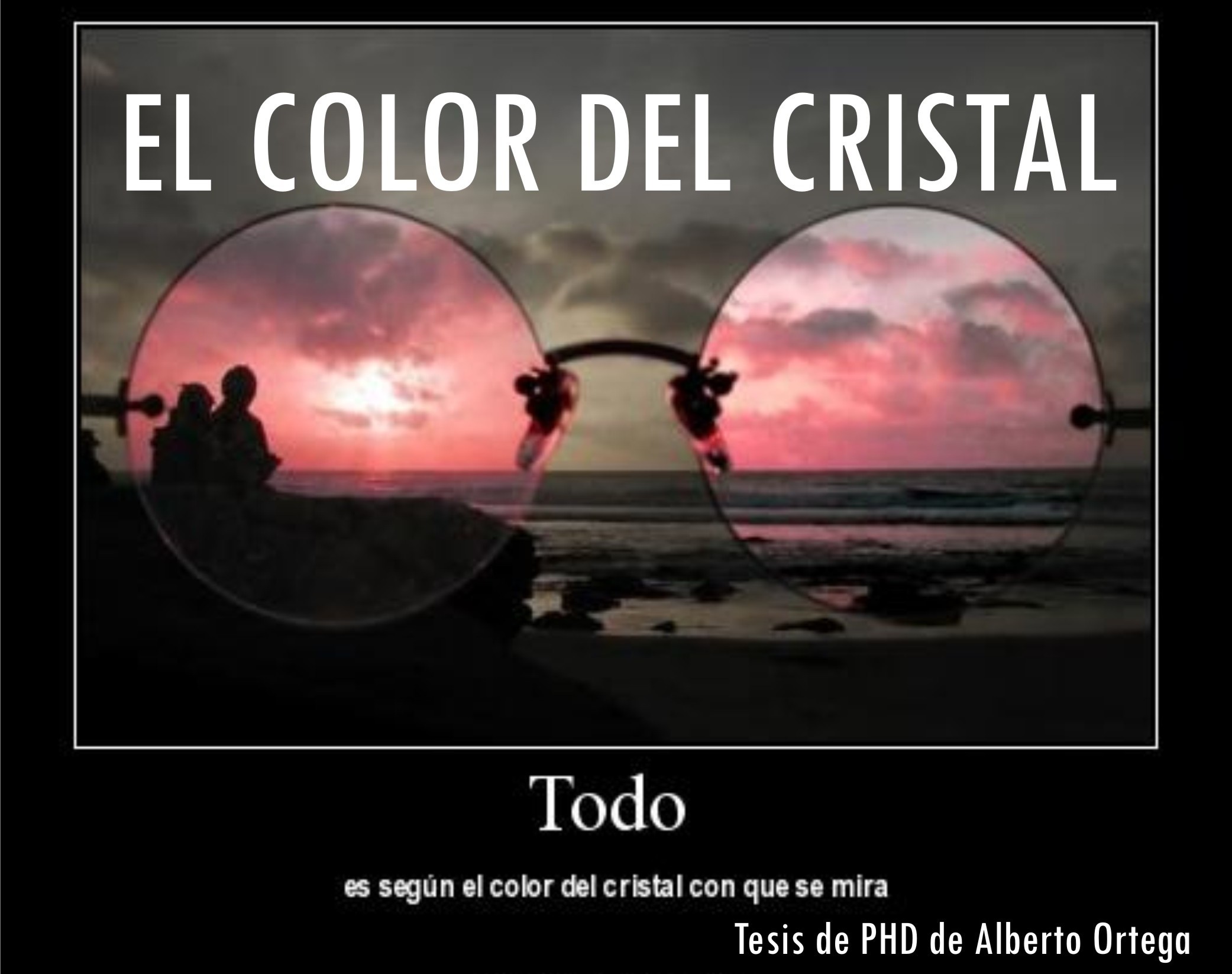 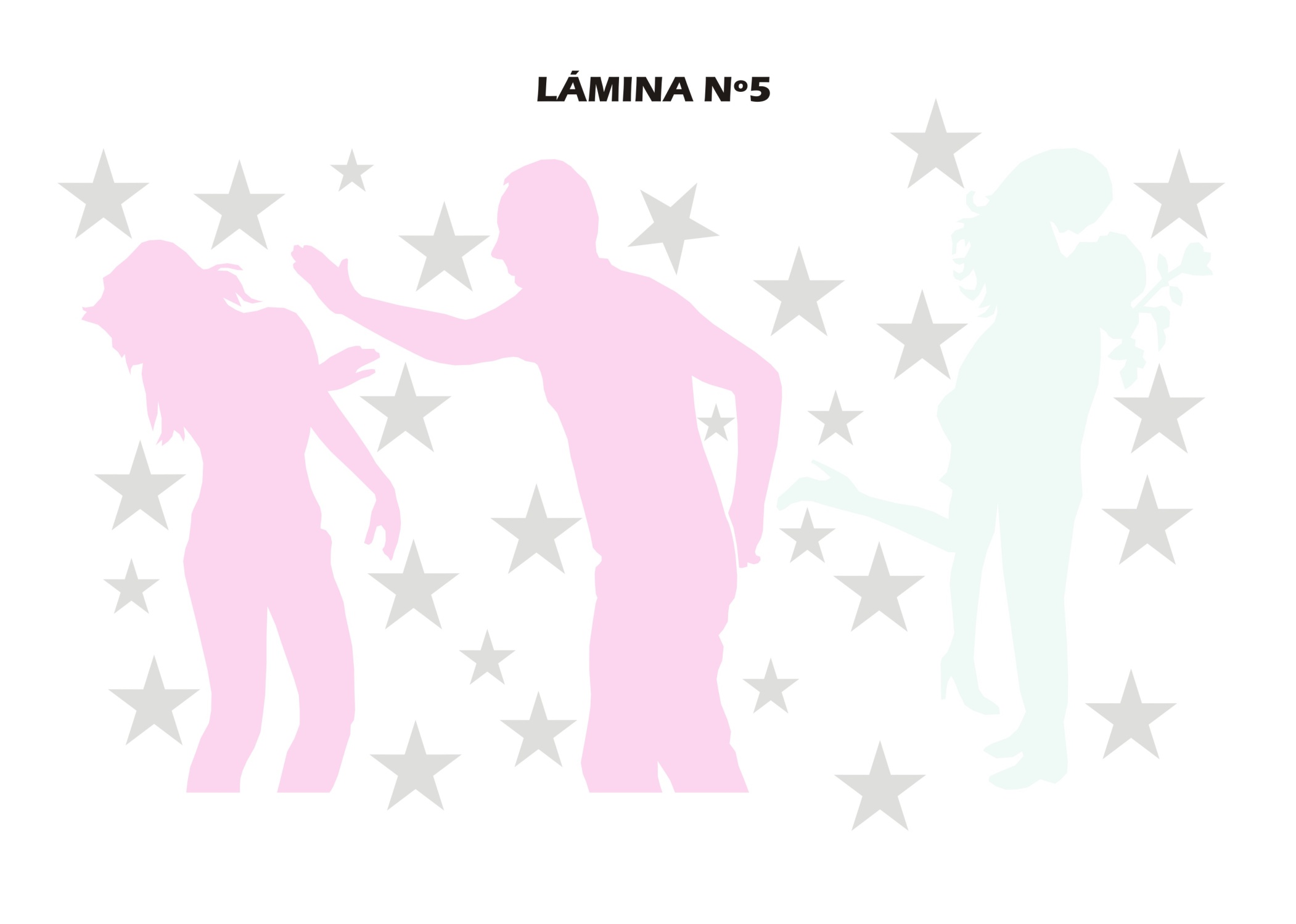 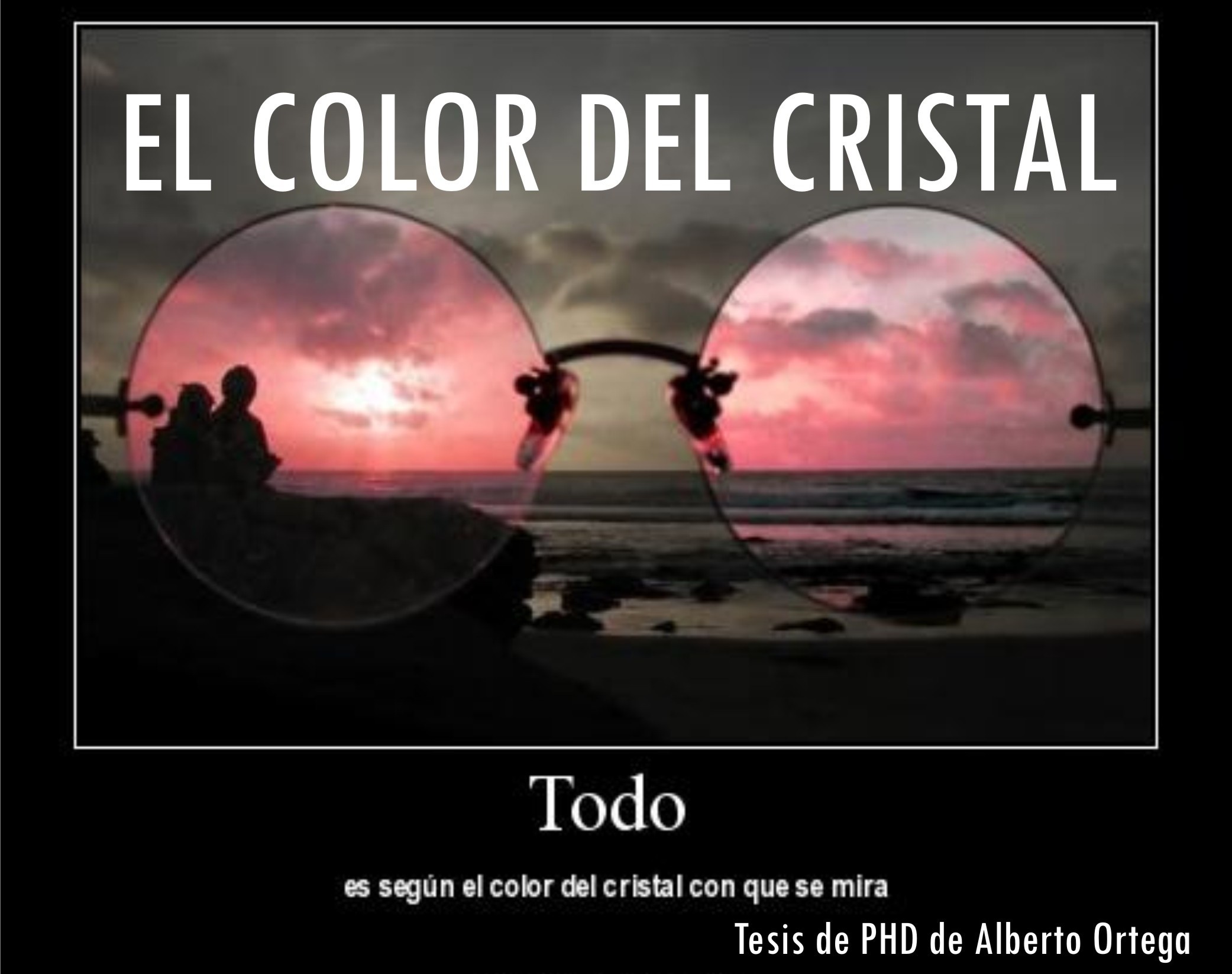 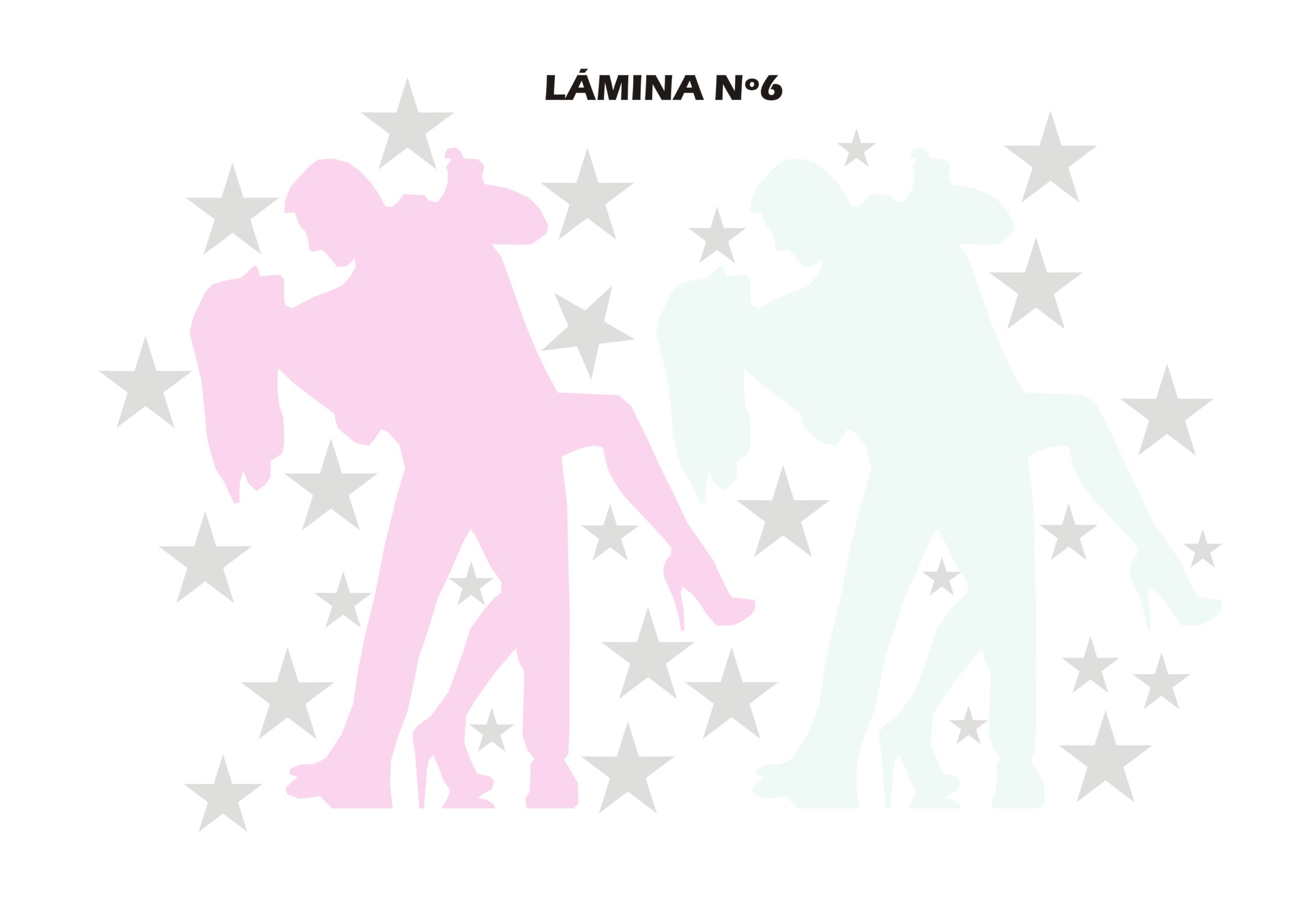 -FIN-
Vídeos animalitos
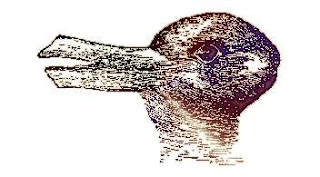 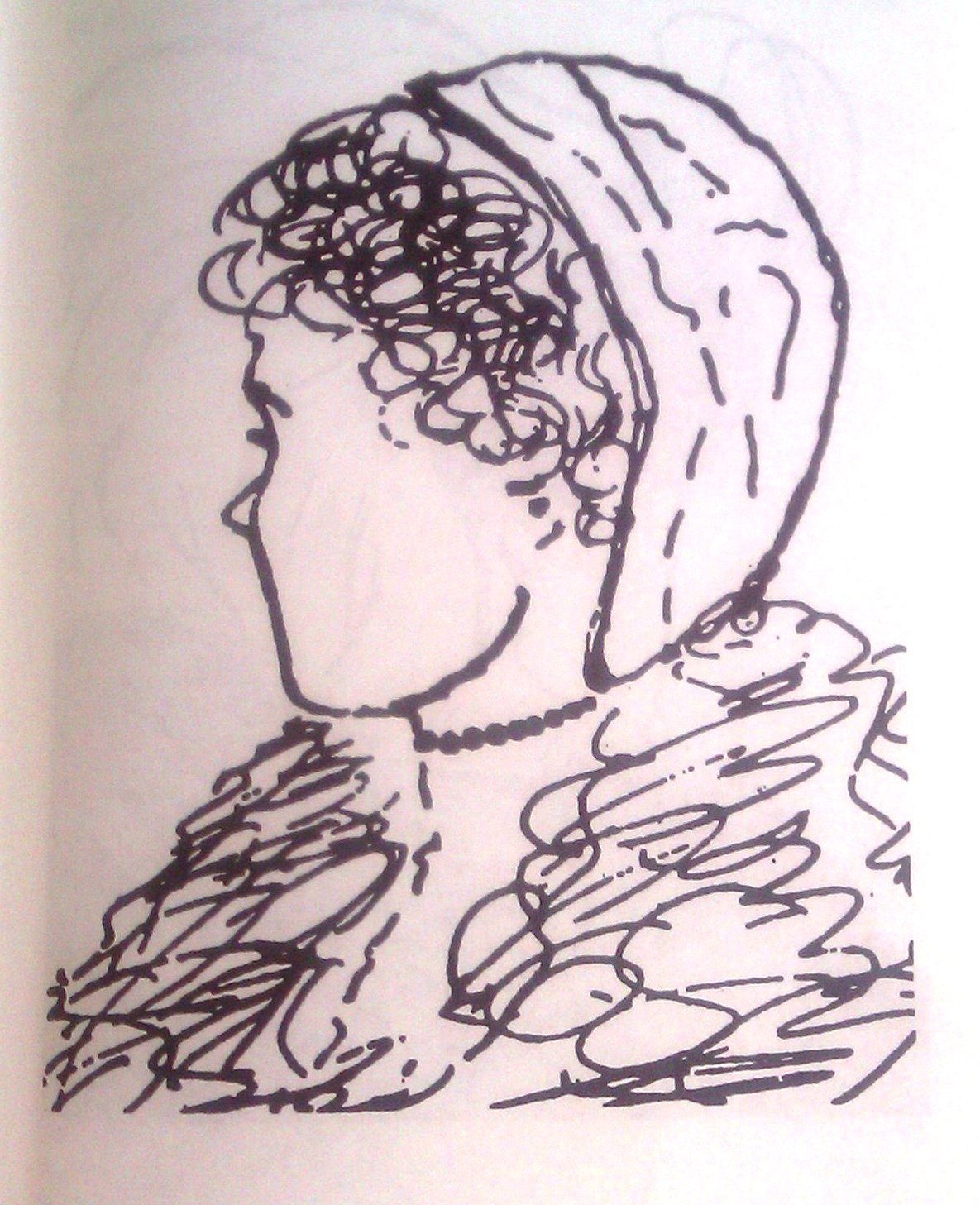 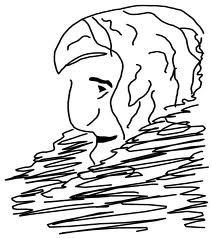 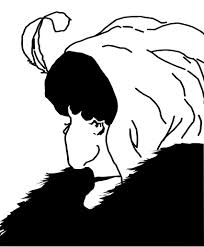